Regulations, Codes and Standards (RCS) for Hydrogen Technologies- A US Historical Overview
International Conference on Hydrogen Safety
Yokohama, Japan
Carl Rivkin, P.E. (presenter NREL), Chris San Marchi (SNL), and Rangachary Mukundan (LANL)
20 October 2015
Outline
RCS History
Regulatory structure for hydrogen technologies
The early years of Hydrogen RCS 1960-1995
Codes and standards for emerging hydrogen technologies 1995-2012
Codes and standards for deployment of emerging hydrogen technologies 2012-beyond
US Department of Energy contributions to codes and standards development
Regulations, Codes and Standards History
Hazardous Material Regulation
Town Gas 20th St. New York 1938
1905- National Board of Fire Underwriters published recommended building code
1910- US Bureau of Mines created
1970- Occupational Safety and Health Administration created 
1988- Article 80 Uniform Fire Code
Regulations, Codes and Standards History
Rough Timeline
Early NFPA  Standards
[Speaker Notes: Actually talk through timeline]
Regulatory Structure for Hydrogen Technologies
The Law
Regulatory Hierarchy
Why are codes and standards complied with?- Because they are the law
Jurisdictions adopt a building/fire code such as the International Building Code/International Fire Code
The Building or Fire Code reference hydrogen specific codes or standards such as NFPA 2 Hydrogen Technologies Code
Hydrogen specific documents (such as NFPA 2) reference documents such as CGA S-1.3 pressure relief
The Early Years of Hydrogen RCS 1960-1995
NFPA 50A  Tentative Standard for Gaseous Hydrogen at Consumer Sites 1961
NFPA 50B Tentative Standard for Liquefied Hydrogen Systems at Consumer Sites 1967
Documents applied only to the sites where the hydrogen provided by industrial gas companies was consumed
Later versions of these documents became Federal regulations
Codes and Standards for Emerging Hydrogen Technologies 1995-2012Three RCS Areas
Codes and Standards for Deployment of Emerging Hydrogen Technologies 2012-beyond
Deployment
Continuous Codes and Standards Improvement Process
The baseline codes and standards have been promulgated
Early deployment has started
Deployment is quality assurance  test to determine if the RCS work
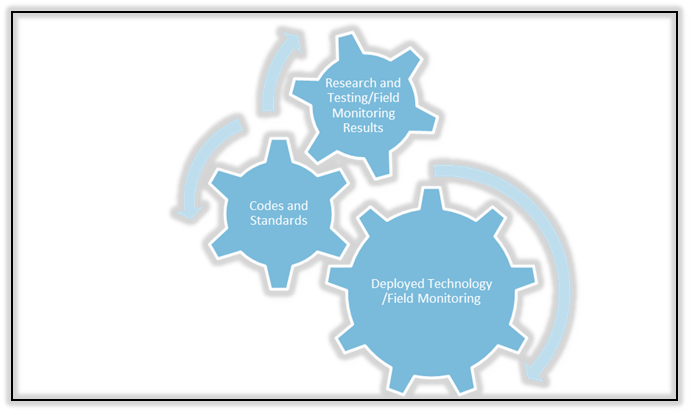 Codes and Standards for Deployment of Emerging Hydrogen Technologies 2012-beyond
System performance issues as hydrogen fueling stations move from very low volume fueling to commercial scale fueling. 
Unforeseen safety issues with hydrogen technologies usage among  the general public
Major changes in technology
Hydrogen technologies end of life RCS issues
US Department of Energy contributions to codes and standards development
Sandia National Laboratories
Risk-informed setback distances for NFPA codes
Materials qualification for hydrogen service
National Renewable Energy Laboratory
Codes and standards coordination
Component testing 
Los Alamos National Laboratory
Fuel quality testing for SAEJ2719
Conclusions
Significant progress has been made in developing RCS to address emerging hydrogen technologies
As commercial deployment proceeds, RCS will need to be modified to incorporate lessons learned
USDOE has directed research to support hydrogen RCS development and will continue this effort
The research will be defined by the RCS issues identified from deployment efforts
Thank You! ありがとう